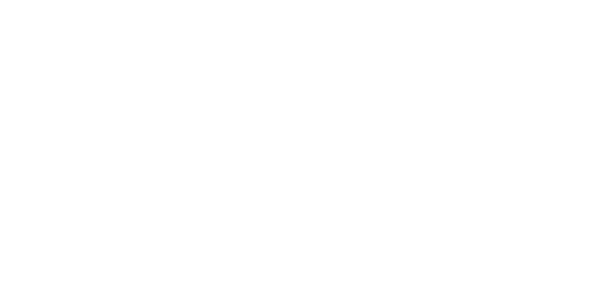 National History Day in Idaho
Johanna Bringhurst
Coordinator, National History Day in Idaho
Fitting NHD Into Your Classroom
Research
Annual Theme
Thesis & Argument
Initial research, primary and secondary sources, advanced research.
Use analysis to create concise thesis statement and build an argument.
Consider possible topics and discuss the theme
Project Production
Scaffolding/ Build Background
Analyze Evidence & Create Narrative
Create and finalize project.
Paperwork systems, thinking like a historian, etc.
Analyze research, create narrative, begin drafting final project & process paper
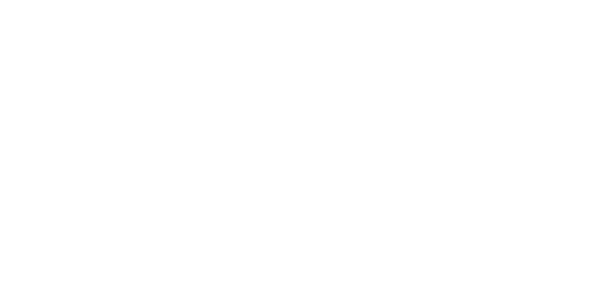 Annual Theme
SCATTEGORIES
You have 3 minutes to come up with as many topic ideas as you can!  Ready, set, go!
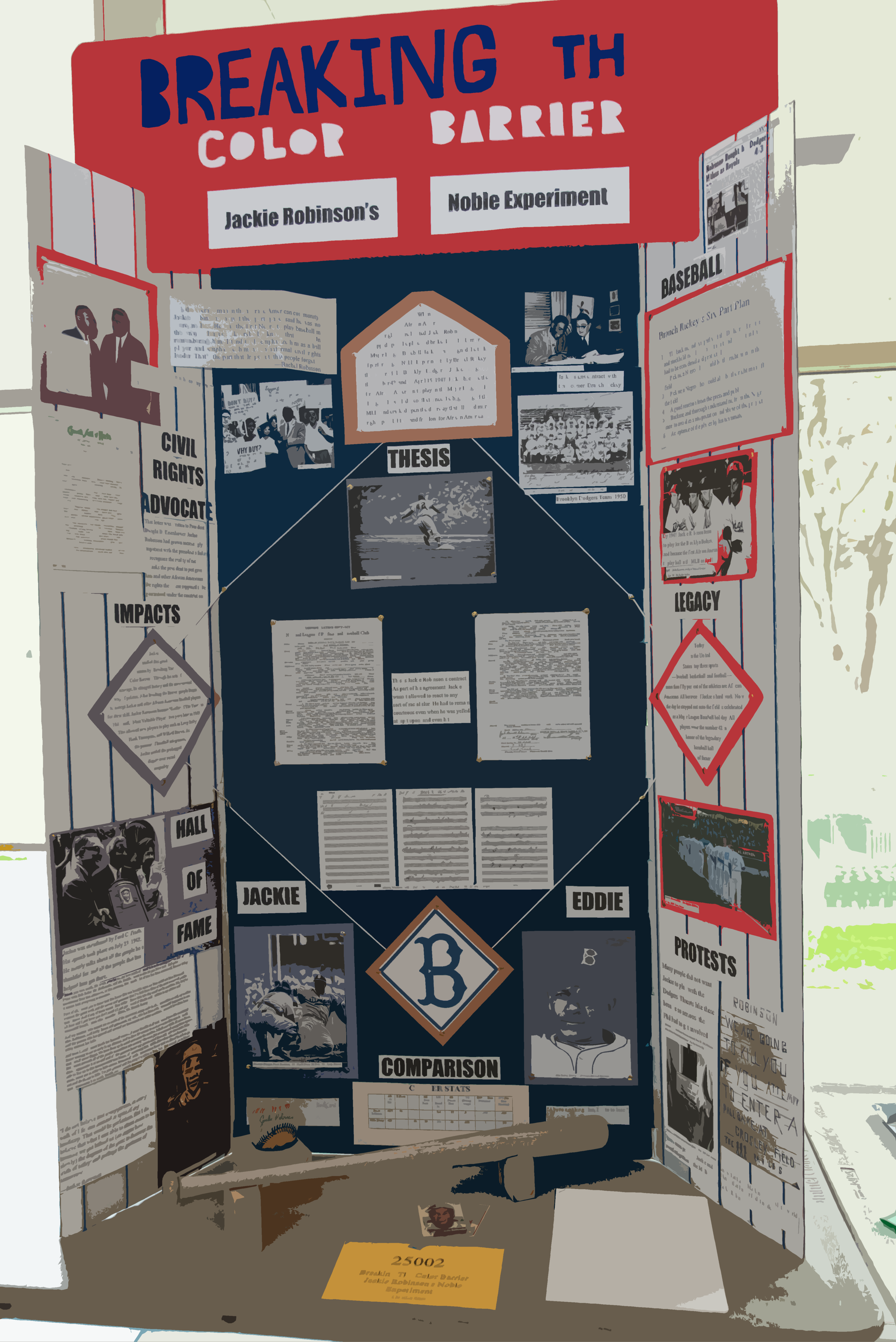 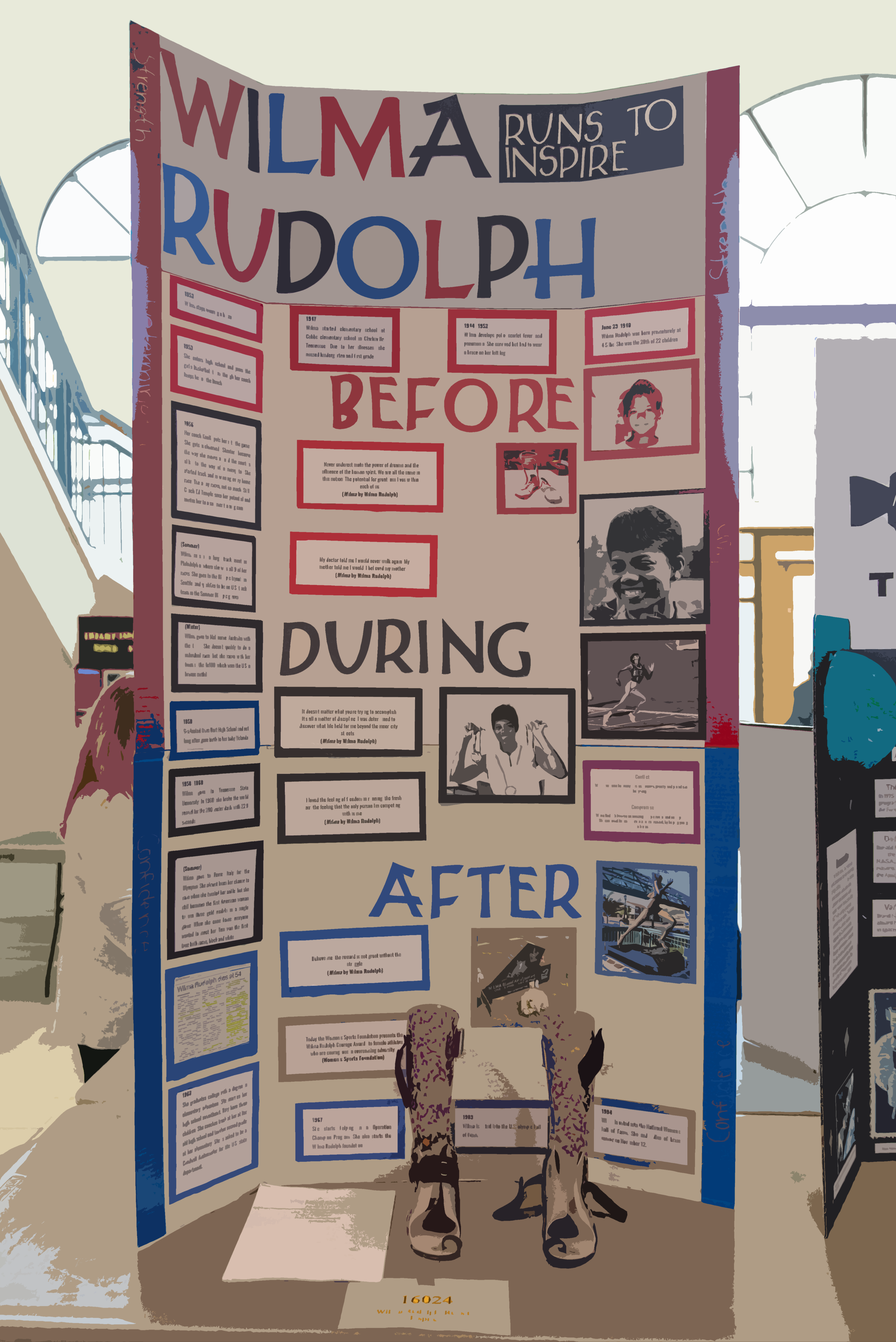 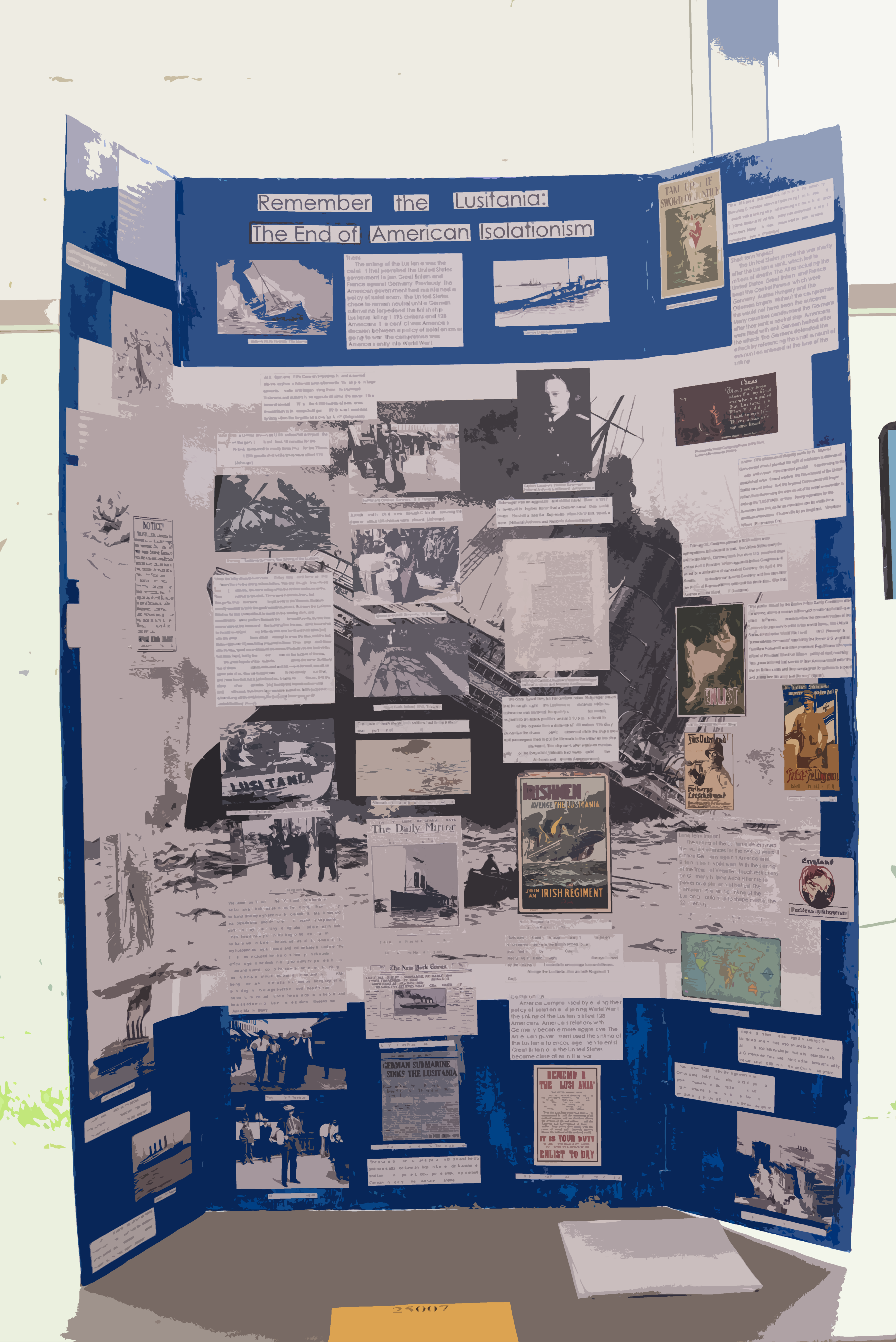 Absent Narratives
Objective: Think about topic ideas that may have been left out or overwritten by the dominant story of history. These people or groups were involved in major events in history, but you do not traditionally see their stories in textbooks or the media.
Best Practices: Topic Selection
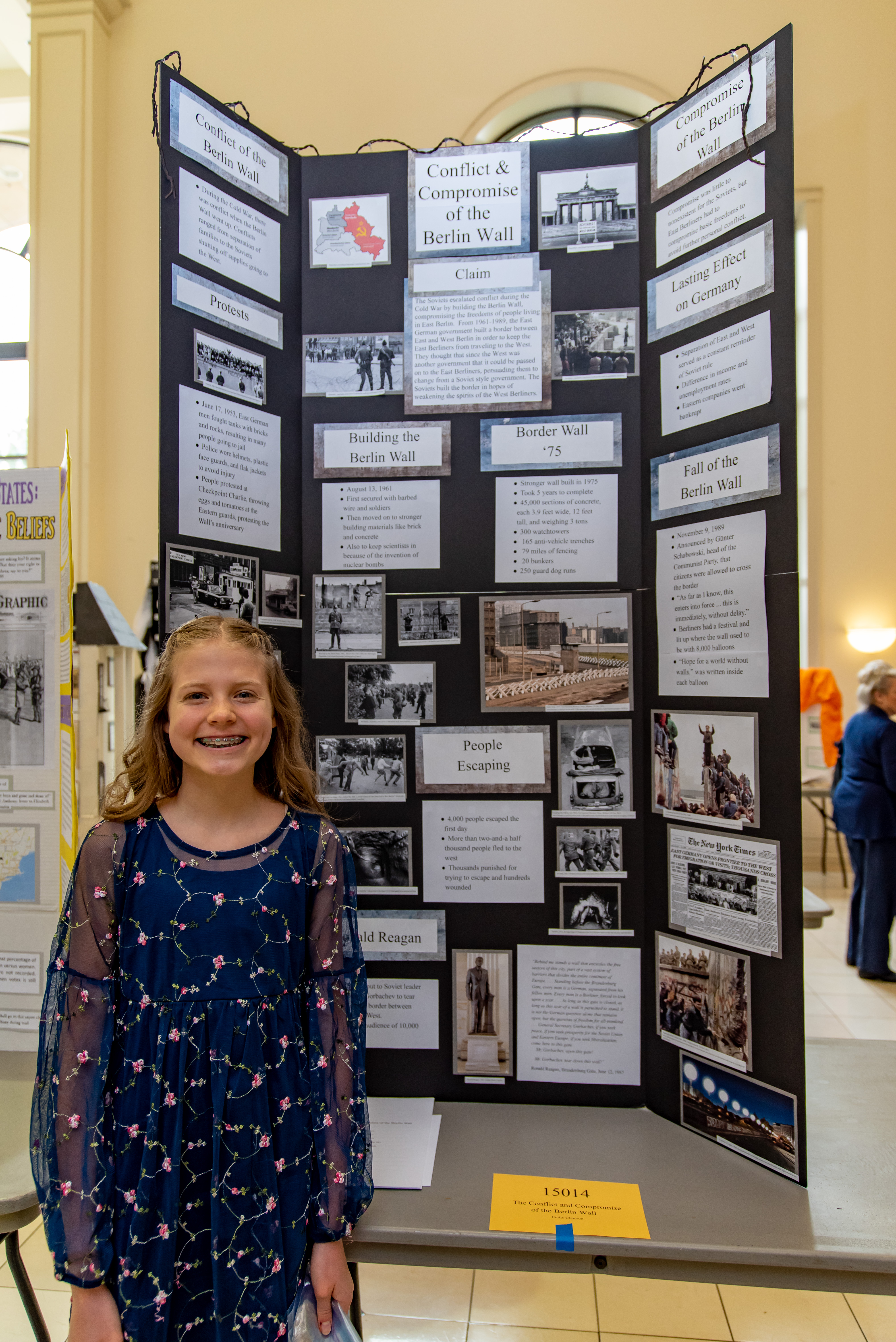 Pick a topic with a definite beginning and end.
Use children’s books.
Suggest 20th century topics for struggling readers. 
Guide students away from topics that are too recent or not significant enough. 
Students should choose a topic that they can relate to. 
Avoid the most obvious topics, or look at them from a different angle. 
Consider local topics. 
Discourage students from doing internet research until they have a working knowledge of their topic gained from books.
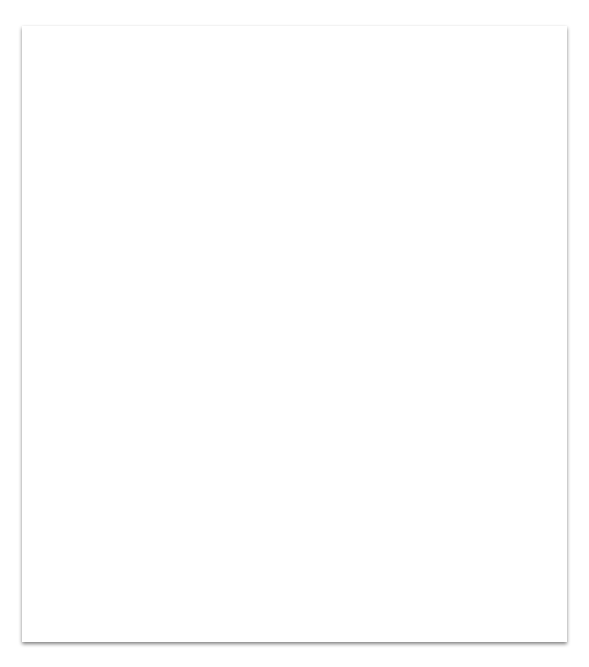 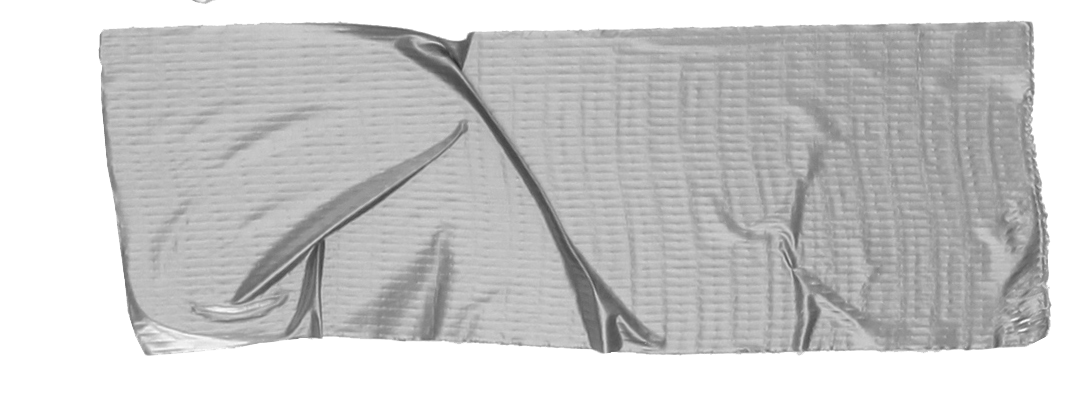 StandardsCCSS WHST 6 Technology, CCSS SL 1 Collaboration, CCSS SL 3 Bias
DifferentiateUse children's books, select relatable topics, varying complexity, match student interests.
Standards
Differentiation
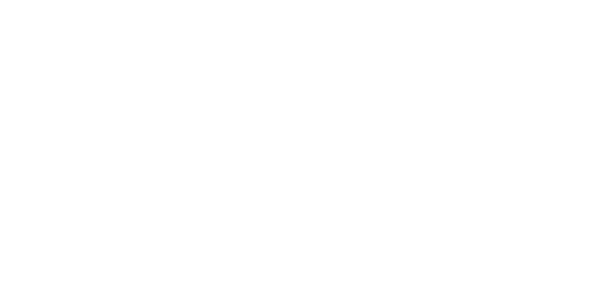 Build Background/Scaffolding Skills
THINKING LIKE A HISTORIAN
HOW DO WE KNOW?
HOW DO WE KNOW?
HOW DO WE KNOW?
HOW DO WE KNOW?
HOW DO WE KNOW?
Thinking Like A Historian
Stanford History Group Reading Like  A Historian Lessons:  www.sheg.standford.edu/history-lessons
SeniorBattle of the Somme
YouthLewis & Clark
JuniorHamilton vs. Jefferson
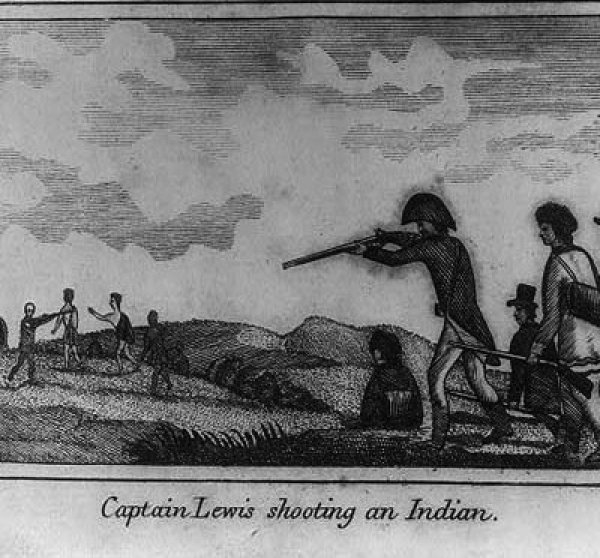 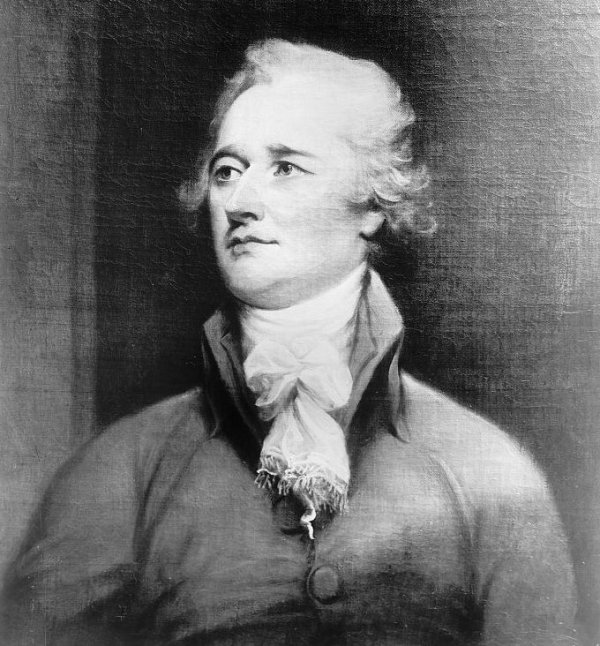 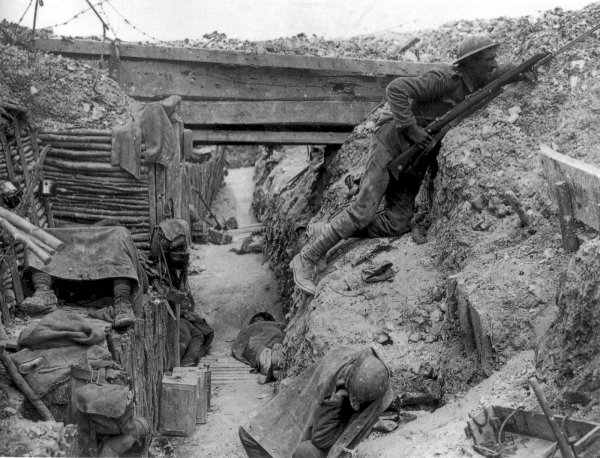 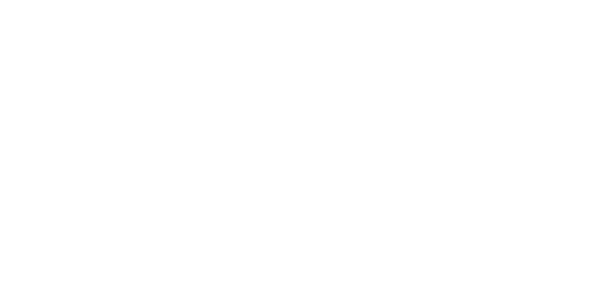 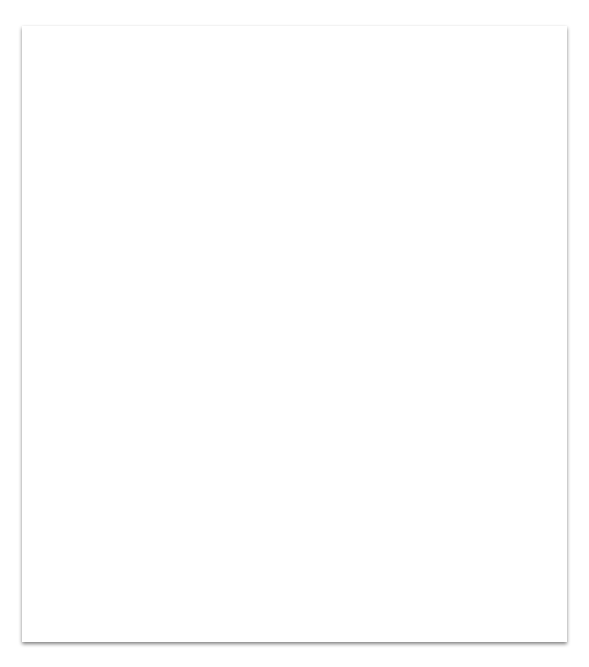 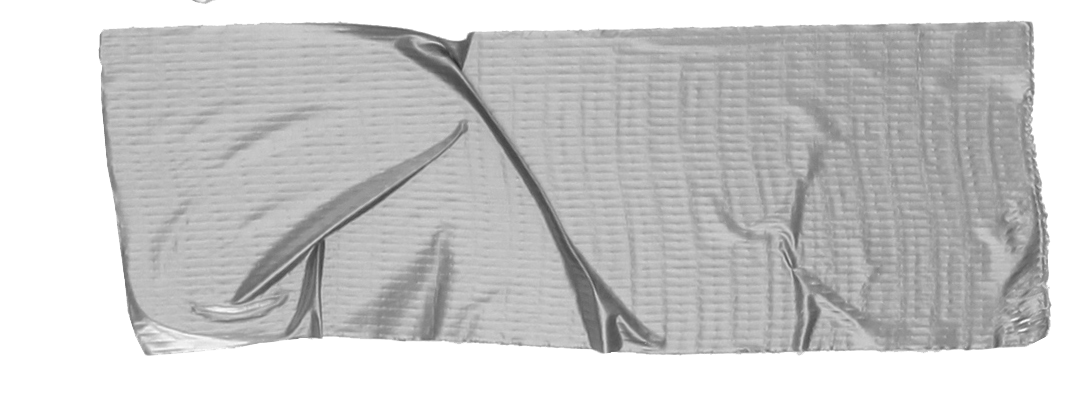 StandardsCCSS RH, CCSS WHST, CCSS SL
DifferentiateUse primary sources in other languages for ESL students, using photos/maps/charts for visual learners, varying levels of analysis.
Standards
Differentiation
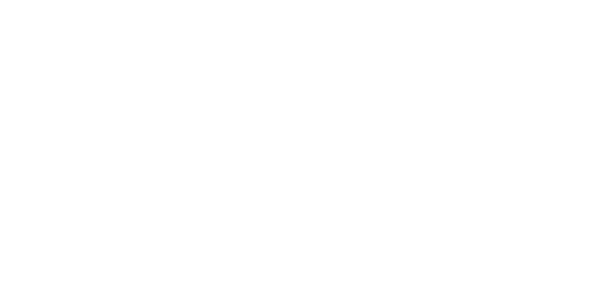 Research!
Keep your topic from “Thinking Like A Historian” with you!
Look for available sources as we go through a research plan.
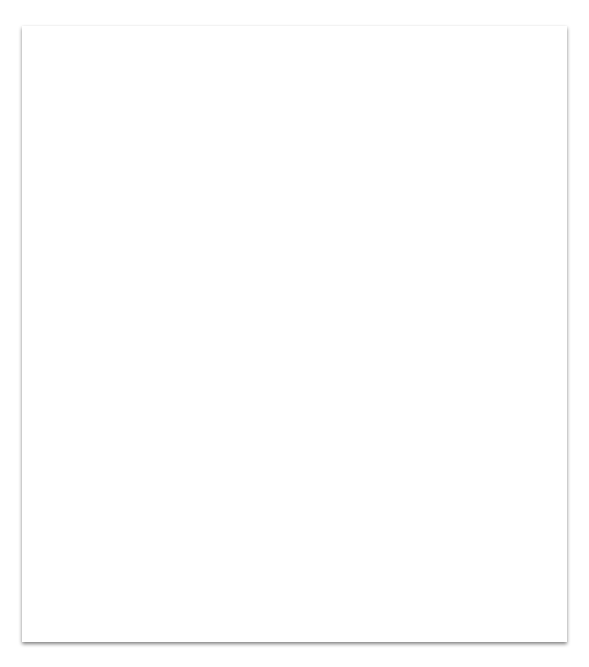 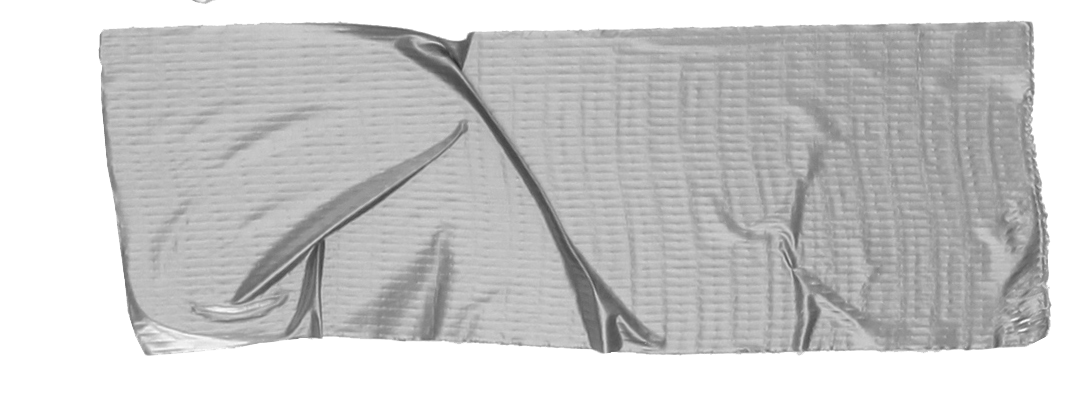 Choosing & Narrowing TopicYou need to know what happened and when, who the key people are, etc. Narrow your topic to determine the exact focus of your research
Online tertiary sources, textbooks
Understanding the Story: Gathering InfoAsk how, why, and what questions that you will need to understand the context and turning points in history that you are studying.
Secondary books by historians
Magazines, Newspapers
Biographies
Documentaries 
Interviews & AnalysisWhen you know enough about your topic to research multiple perspectives, you can search our debates over the meaning of your topic and discover its significance in history.
Scholarly articles
Interviews with historians and experts
Research Plan
Initial Research
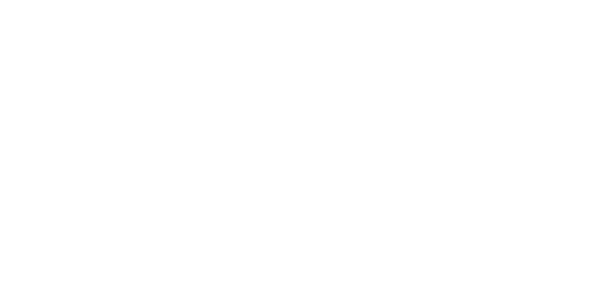 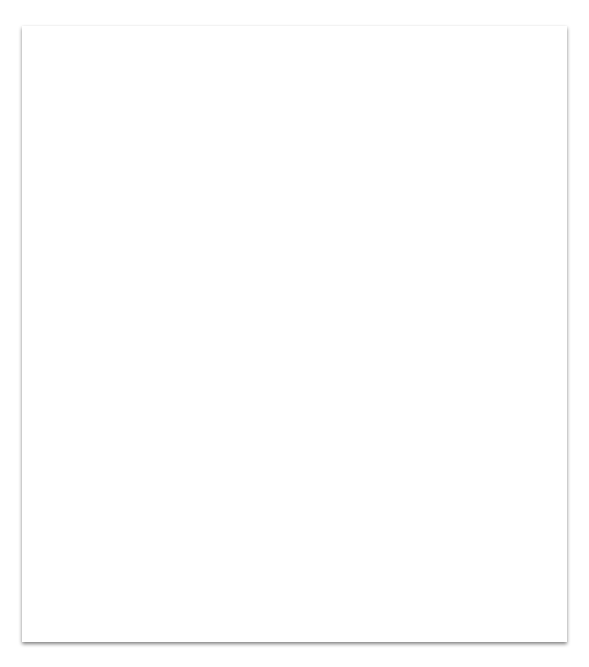 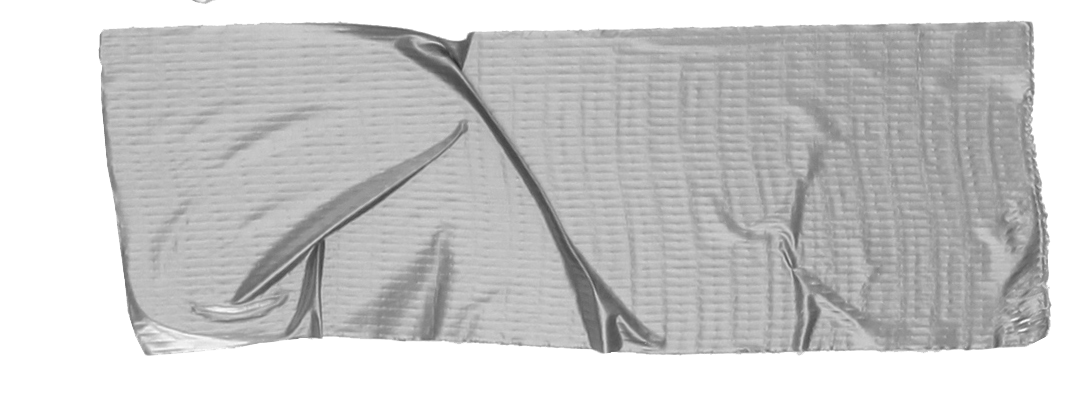 Identifying Primary SourcesAnalyzing primary sources will help you to draw your own conclusions about the significance of your topic and its connection to the theme.
Letters, diaries, telegraph messages
Government documents and legal cases
Photos, moving footage, newsreels, speeches
Thinking Like A HistorianInterpret the past by looking at events and turning points through historic lenses. These lenses help to better understand the way turning points affected people in different ways.
Documents that illustrate cultural impact, economic impact, religious impact, political impact, social impact
Historical SignificanceA thorough understanding of historical turning points, debates, primary sources, and historic lenses enable you to show your topic’s significance in history  You will argue this significance with a thesis statement.
Legal cases that use your topic as a reference
New laws that you can be traced back to your topic
A continuing debate that is based on your topic
Foreign or domestic policy that changed because of your topic
Research Plan
Advanced Research
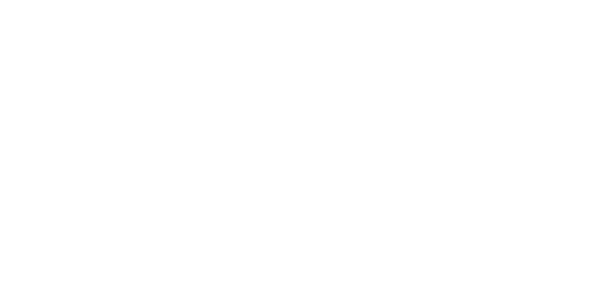 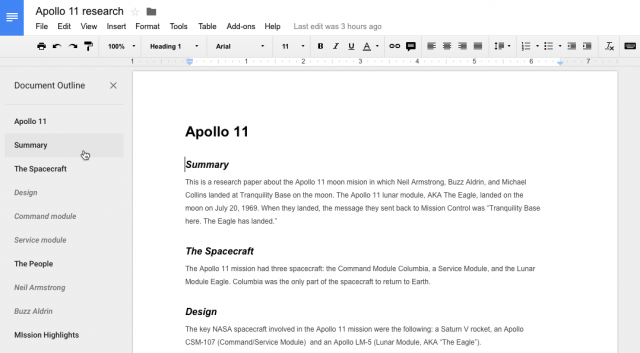 Organizing Research
Google Docs
Cornell Notes
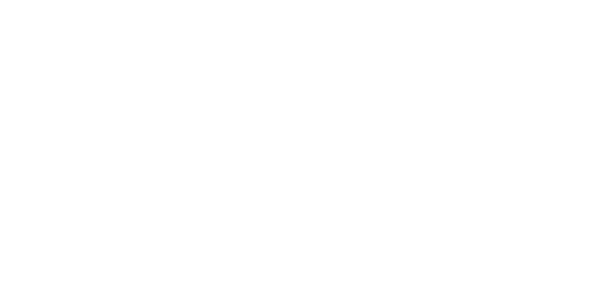 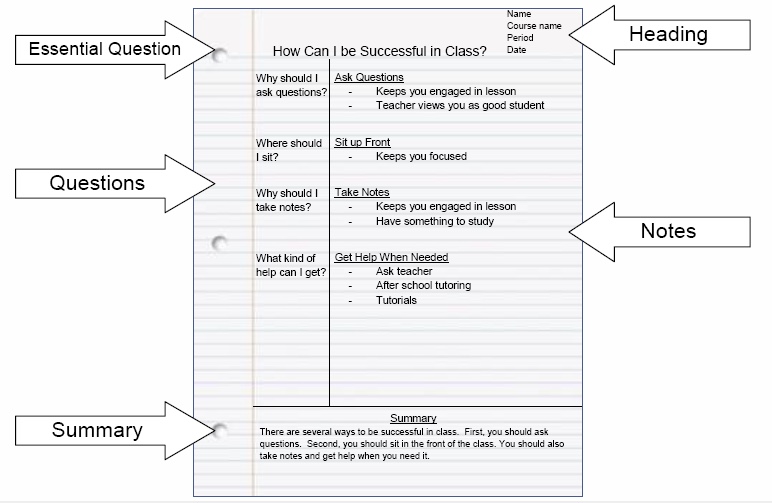 Research!
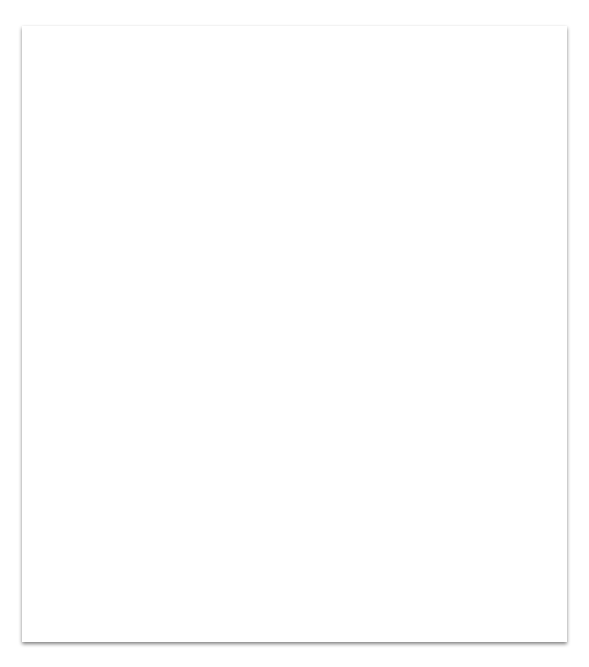 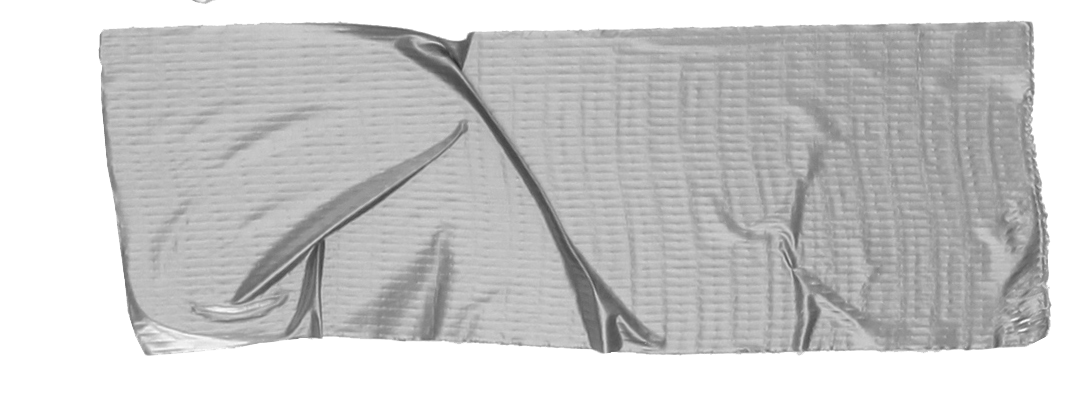 StandardsCCSS RH, CCSS WHST 7-9
DifferentiateEncourage research in primary language and use translation tools for ESL students, track research progress for students of varying levels, utilize technology to assist students.
Standards
Differentiation
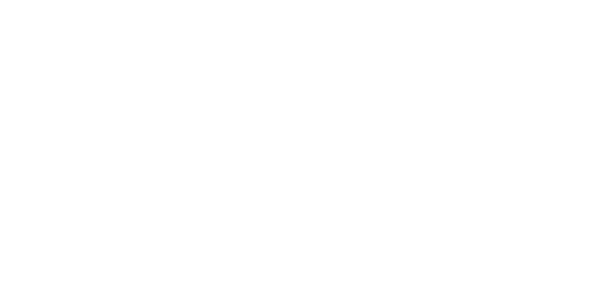 Analyze Evidence/Create Narrative
Evaluating SourcesCivic Online Reasoning
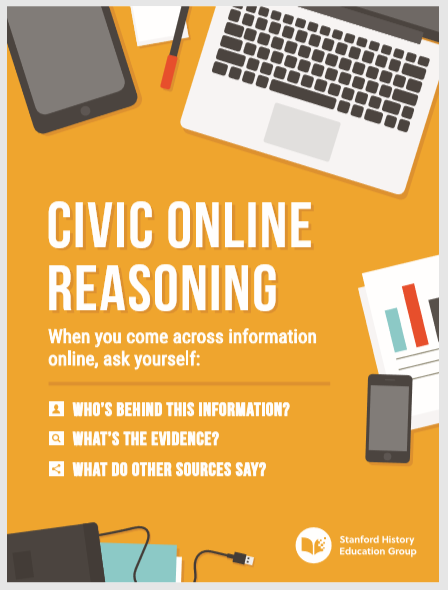 What do other sources say?
Who’s behind the information?
What’s the evidence?
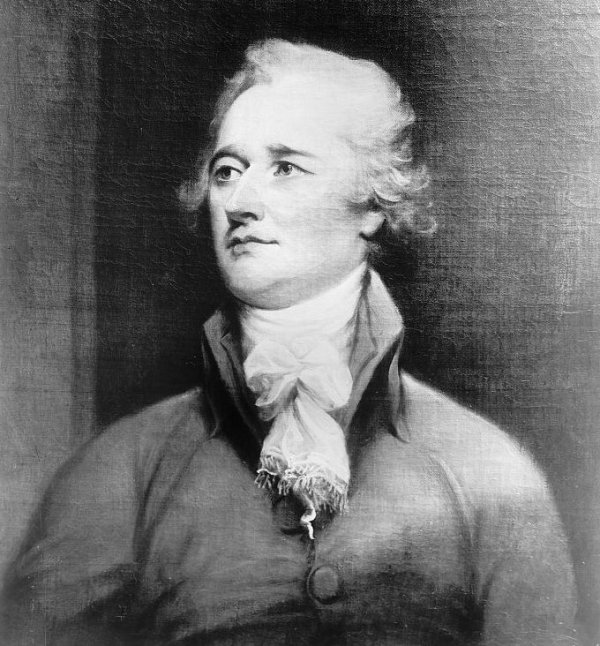 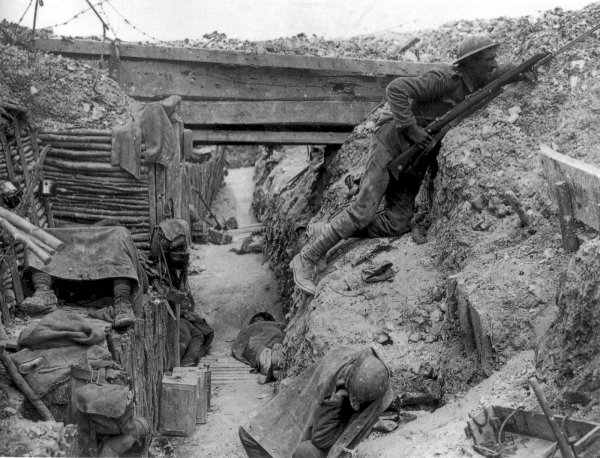 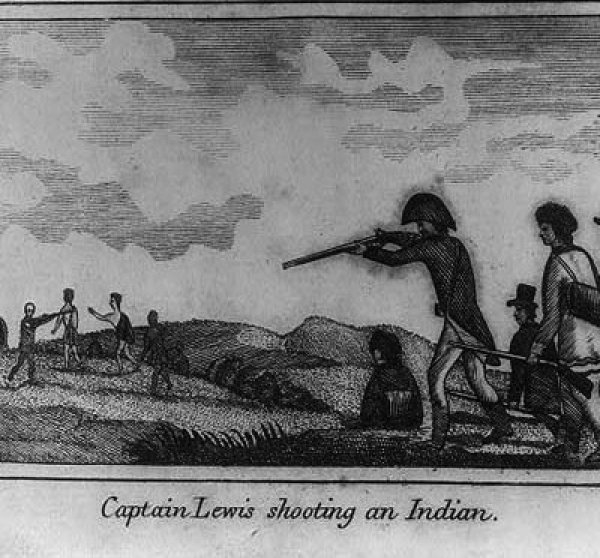 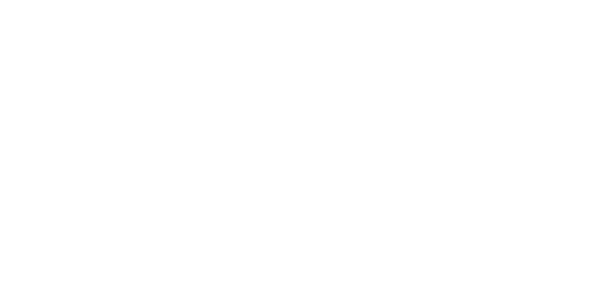 Evaluating SourcesLesson Module-
CorroborateDo other sources verify this information?
SourceWho, What, When, Where, Why?
EvaluateIs this a useful source?
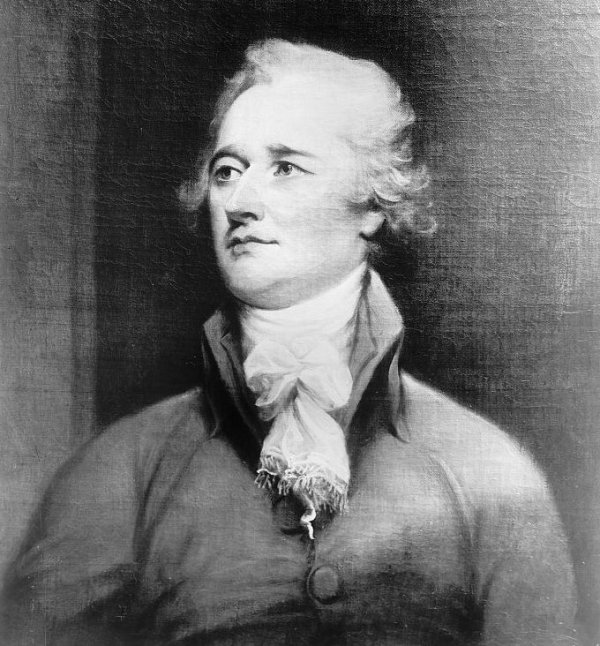 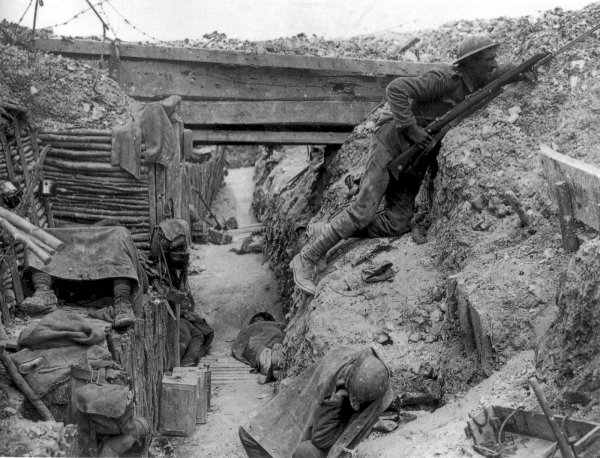 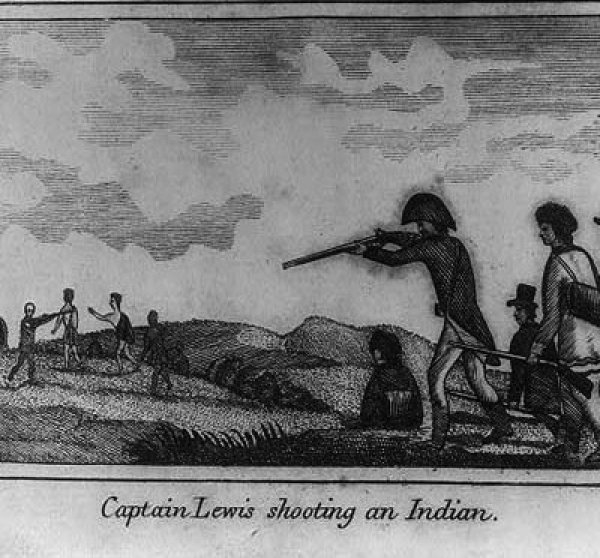 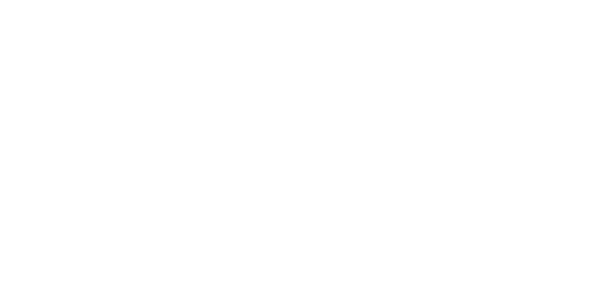 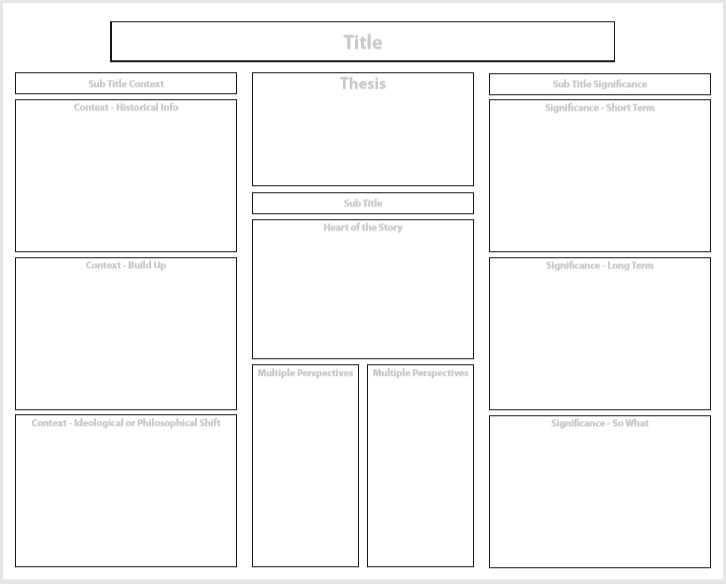 Create Narrative
Exhibit
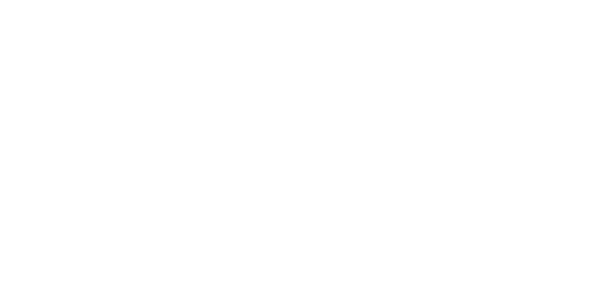 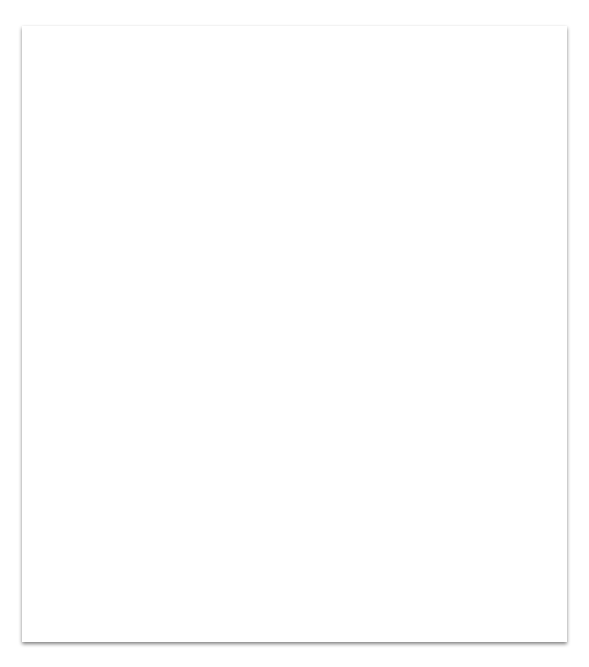 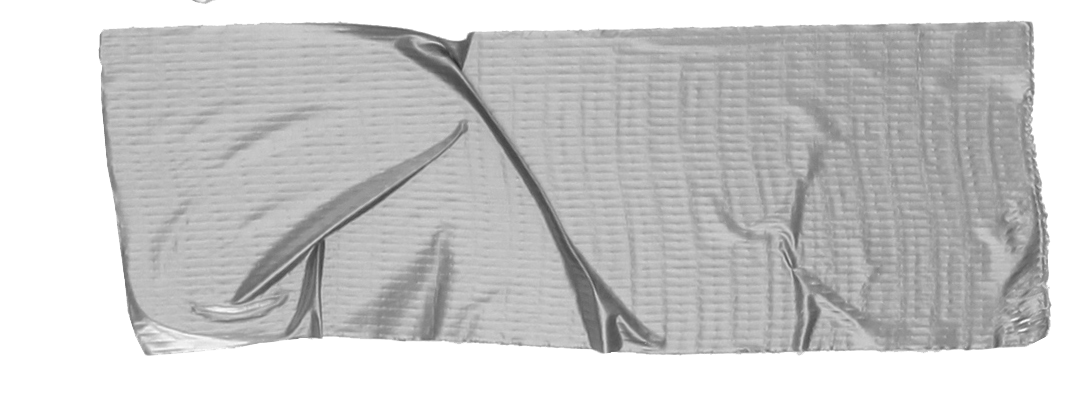 StandardsCCSS RH, CCSS WHST
DifferentiateUse a variety of organizers at different complexity levels, use basic language
Standards
Differentiation
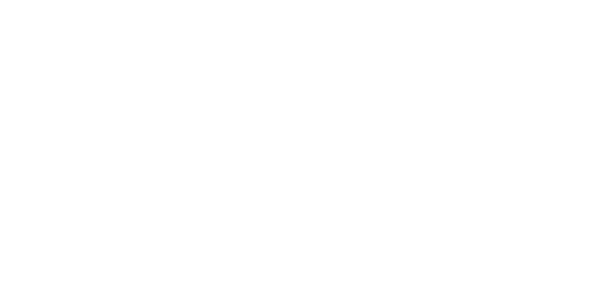 Thesis/Argument
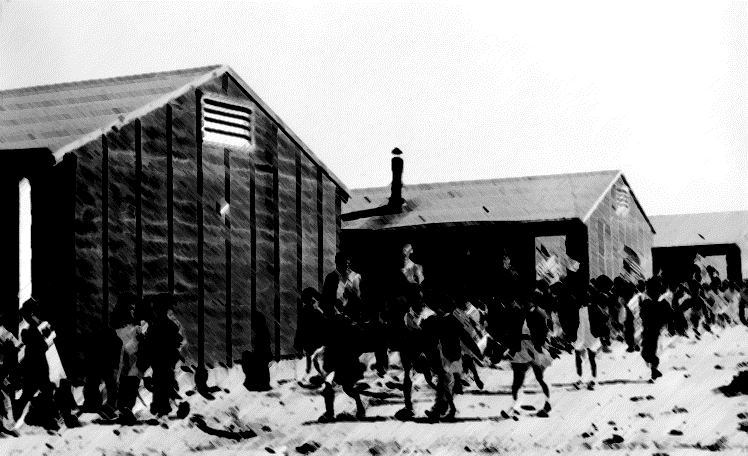 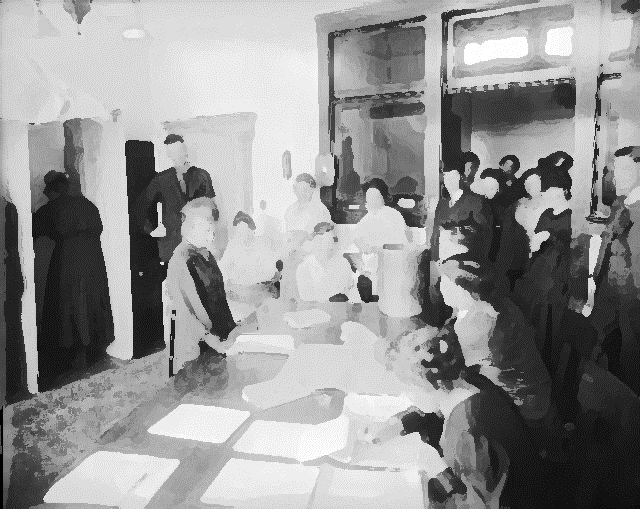 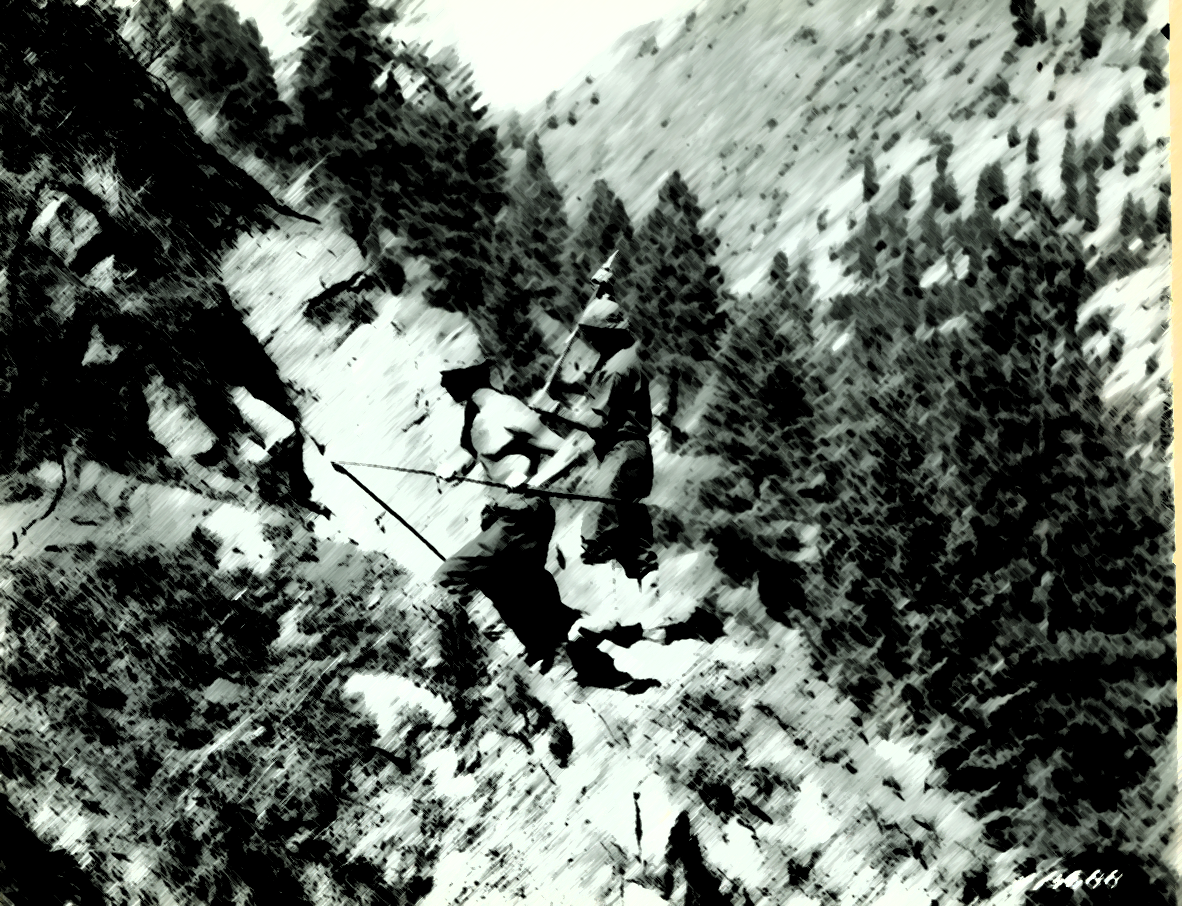 Thesis Writing
Thesis Writing
Objective: Evaluate primary source kits and work together as a group to write a thesis about why your topic is significant in history and how it relates to the theme “Triumph & Tragedy”.
Objective: Analyze the primary source kits and as a group write a thesis that explains why your topic is significant in history and how it relates to the theme “Triumph & Tragedy in History”.
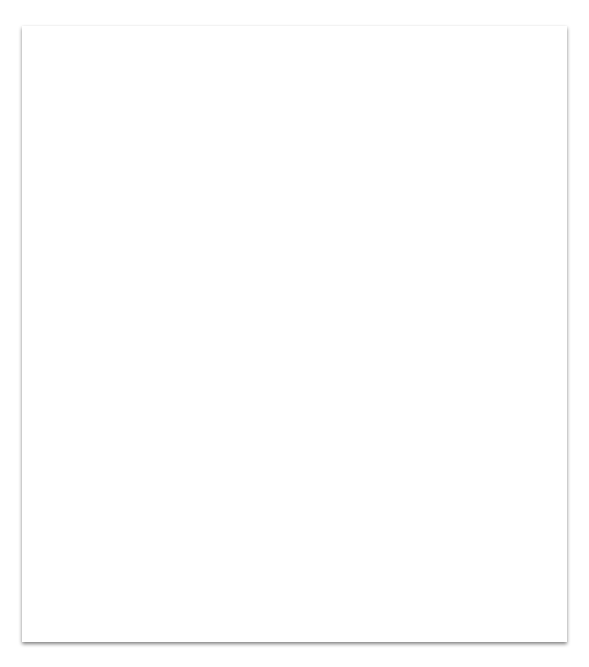 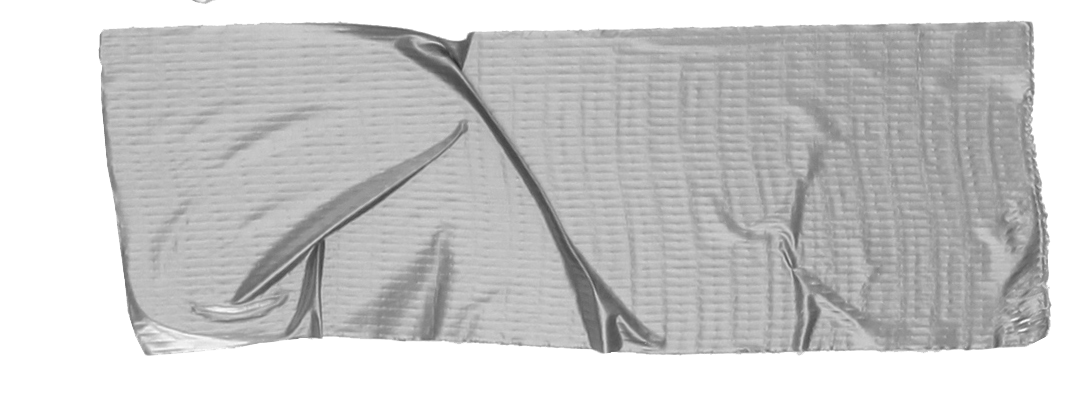 StandardsCCSS WHST, CCSS SL
DifferentiateKeep the language basic, offer formulas for thesis writing, show lots of examples, make comparisons.
Standards
Differentiation
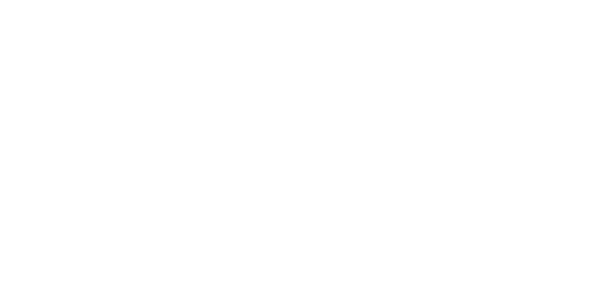 Project Production
Put together deconstructed exhibit titled “Sgt. Roger Atherton: An Idaho Infantryman Experiences Triumph & Tragedy During World War I”
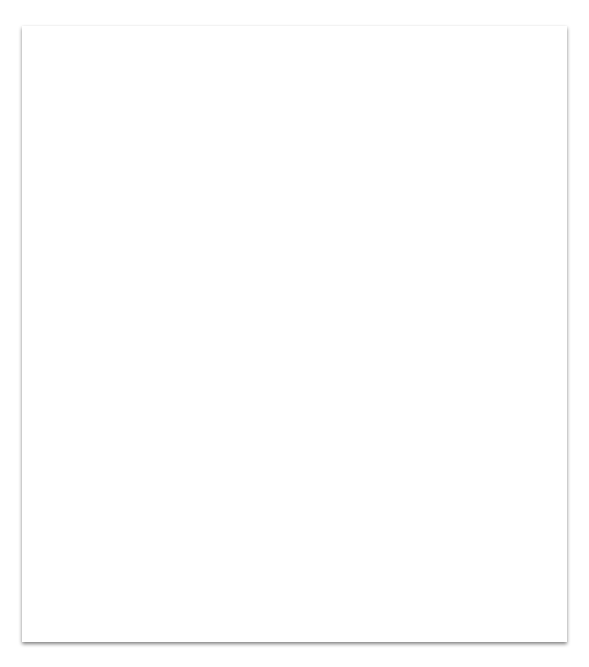 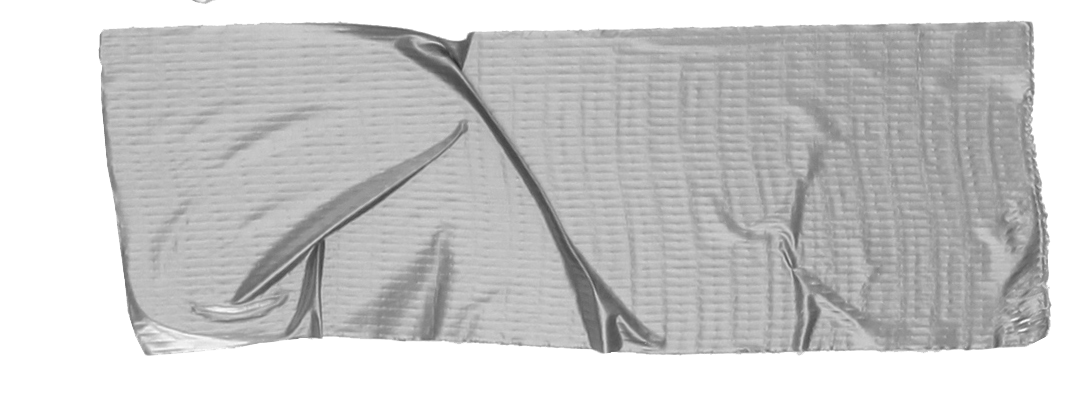 StandardsCCSS RH, CCSS WHST, CCSS SL
DifferentiateUse graphic organizers, encourage creativity, get feedback from a variety of people
Standards
Differentiation
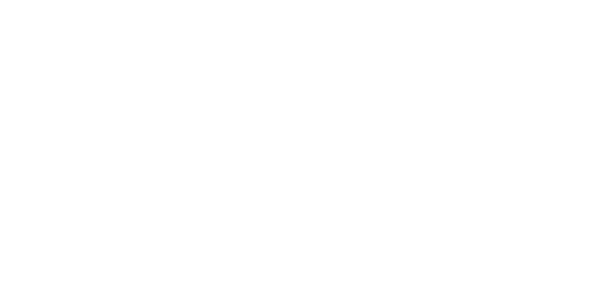